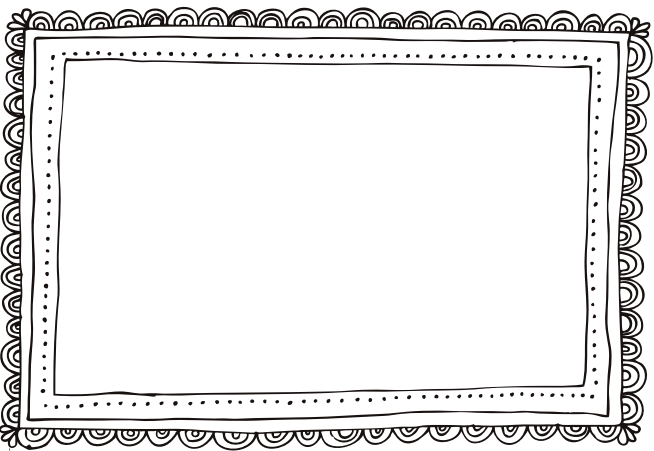 How can we communicate with other people?
[Speaker Notes: Answers could include:- 

Email/sms text messages 
Telephone/voicemail 
Speaking 
Letter/post  
Smiling/face signals/body language 
Social media 
Skype/video 
Fax]
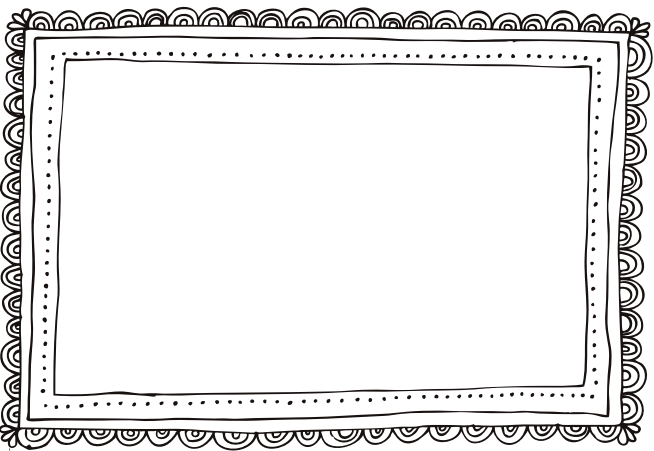 What could be the purpose of a letter?
[Speaker Notes: To stay in touch with a friend e.g pen pal, a family member  
To provide information such as for a school trip  
To complain 
For a job
To ask for something ( letter to Santa) 
Thank you letter 
A love letter]
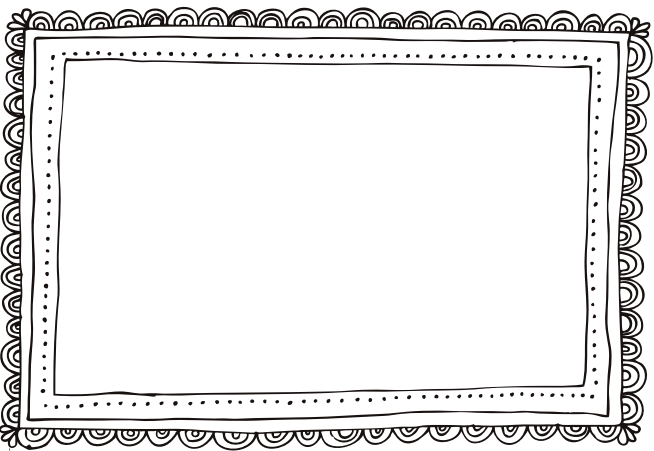 What are the differences between writing a letter and sending an email?
[Speaker Notes: Letters are more personal e.g drawing a picture too
Take longer to arrive, emails are quick and easy  
More effort to write a letter – hand written vs electronic by computer 
Emails don’t have the character that letters do. 
Letters are an old method of communication – emails area relatively new technology. 
Letters can be personalied with stationery/paper etc
Letters are more special]
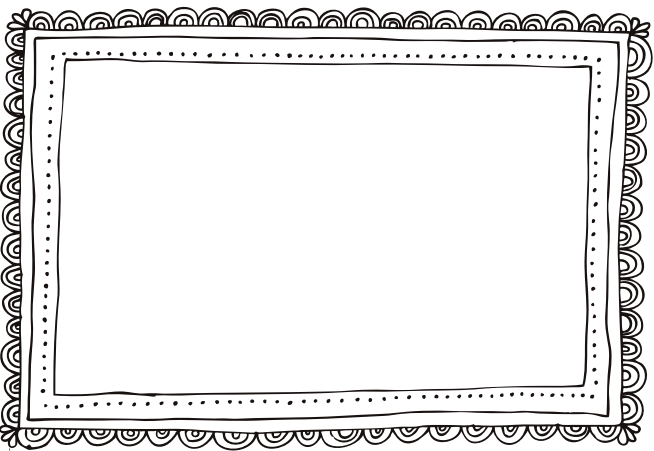 Why do people still send letters when email is quicker and cheaper?
[Speaker Notes: More effort to write a letter – hand written vs electronic by computer 
Emails don’t have the character that letters do. 
Letters can be personalied with stationery/paper etc
Letters are more special and personal]
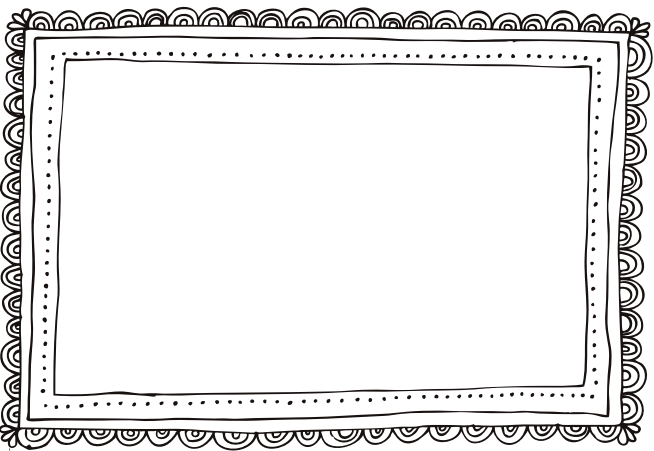 Features of Letters
Letters have some common features – features that are found in all letters.
These can be to do with structure or language.
[Speaker Notes: Structure & language  

Refer to template a2 board: 
Address rules
Dear/To 
Start 
Middle 
End 
Sign off 
Stamp and address
See further slides 7 and 8]
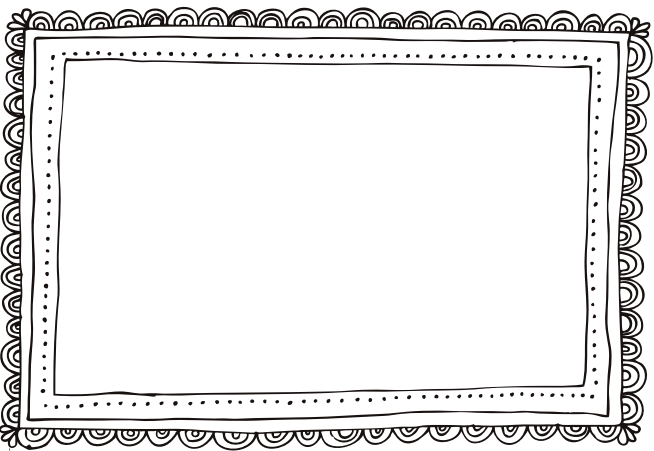 What are the features of a letter?
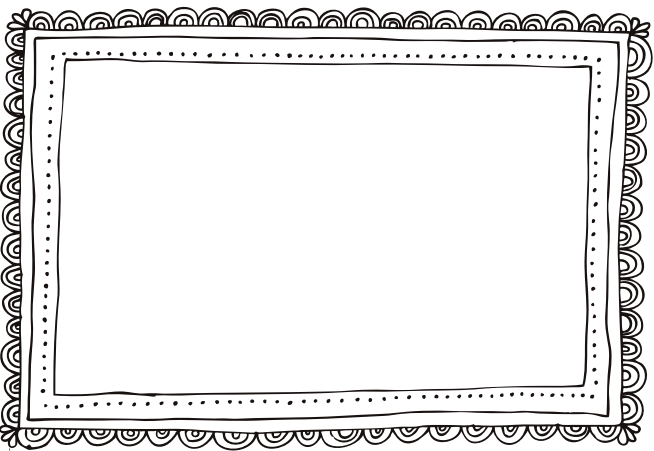 Writing Letters
Structure is how a text is organised, for example some text types have a headline, some always have a conclusion. Are they written in a particular format?
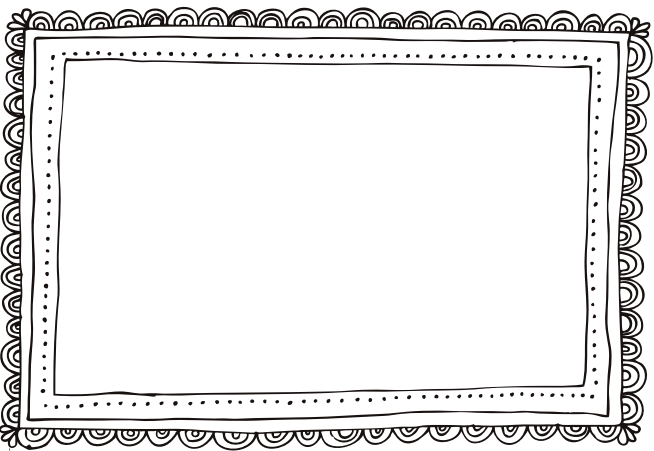 Writing Letters
Language is how a text is written. Some use formal language, others use questions or lots of description. The tense and person a text is written in is part of the language.
[Speaker Notes: Formal is often to someone that you don’t know or you want to give information. Informal is often to friends or family, to someone you know.]
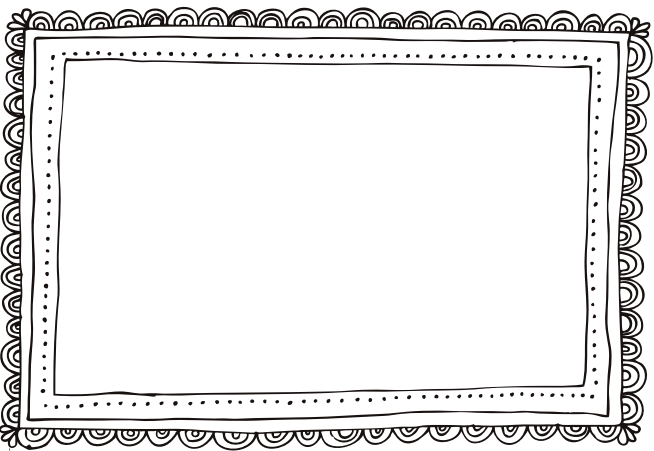 Formal or Informal
It’s going to be great!
I want to tell you…
I wish to advise you that…
This event will be memorable
Thank you very much
I need you to…
I’ve just noticed that…
Thanks a lot!
It has come to my attention…
It would be a great help if you would…
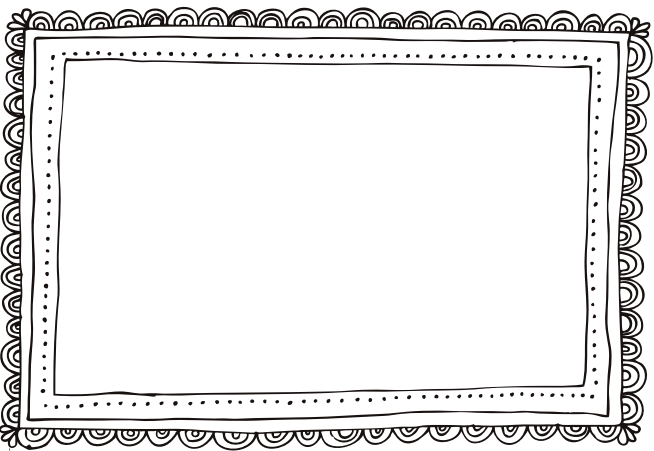 WALT : Write a letter to give information
You will be writing a letter to your teacher who is coming back to school
What could you put in the letter?
Steps for Success
Use the letter structure
Ask questions
Remember punctuation
[Speaker Notes: - how are you? Have you missed us? 
 - what you’ve been doing in your lessons when he was gone. 
  -what you’ve missed with him being gone and what you’re looking forward to now he’s back… 
 - have you done anything new at school or started any new hobbies – have you been on holiday?]